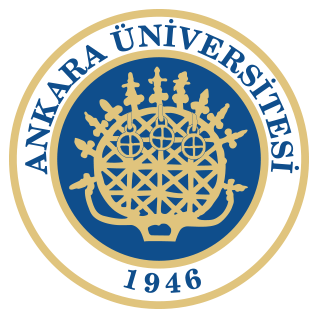 Türkiye’nin Sosyal Yapısı2. Ders
Toplumsal Yapıyı Açıklayan Kuramlar
Temel olarak kuramlar 5 farklı şekilde gruplandırılabilir.
Yapısalcılık 
Yapısal Fonksiyonalizm 
Sosyal Alışveriş Kuramı 
Çatışma Kuramı
Evrimci Sentez Kuramı
A. Gökhan YAŞA
Toplumsal Yapıyı Açıklayan Kuramlar
Boyutlarına göre kuramlar 3 farklı şekilde gruplandırılabilir.

Küçük Boy Kuramlar
Orta Boy Kuramlar
Büyük Boy Kuramlar
A. Gökhan YAŞA
Yapısalcılık
Platon ve Aristoteles’in yaklaşımlarında görülen organizma felsefesi günümüze değin etkisini göstermiştir 
Bu felsefenin bazen statik (durağan) yönleri bazen de kurucu unsurlar olarak dinamik yönleri ön plana çıkmıştır. 
Yapılara mekanik açıdan bakmak aynı şekilde eski bir yaklaşımdır. Kepler, Galileo ve Newton gibi doğa felsefecilerinin tüm fikir hayatı- nı etkilemeleri sonucunda bu yaklaşım, 16. ve 17. yüzyılda yeniden güncellik kazanmıştır.
A. Gökhan YAŞA
Yapısalcılık
Fiziksel dünyada yasalar, sistemler ve yapılar arayan bu bi- lim adamları astronomi, fizik ve mekanikte ortaya koydukları sistem ve yapılarla, insan ve toplumla ilgilenen düşünürleri de etkisi altında bırakmıştır. 
Toplumu kocaman bir makine olarak görmek bu düşünceyi oldukça net ifade etmektedir.
On sekizinci yüzyılda “sosyal fizik” ve “sosyal mekanik” adı verilen alanlar gelişmiştir.
A. Gökhan YAŞA
Yapısal Fonksiyonalizm
Toplumdaki bütünleşme, değerler, normlar, durağanlık, düzen ve konsensus üzerinde odaklanmıştır.
 Başlıca temsilcileri T. Parsons, R. K. Merton, W. Ogburn, W. Buckley, E. Tiryakian olan yapısal fonksiyonalizmin temel kavramları; yapı, fonksi- yon, toplumsal yapı, kültürel yapı, sistem, sosyal sistem, statü, rol, değer, norm, düzen, yapısal farklılaşma, dinamik denge ve konsensustur (Kızılçelik, 1994: 9).
A. Gökhan YAŞA
Yapısal Fonksiyonalizm
Yapısal fonksiyonalizm, sosyolojide birbirleriyle karşılıklı bağımlı parçalardan oluşan birimlerin yani toplumsal yapıların çalışılmasını amaçlamıştır. 
Yapı (structure) “görece durağan ve kalıplaşmış toplumsal birimler dizisi” veya “görece kalıcı kalıplar sistemini” anlatır. Aile, din veya yönetim gibi toplumsal kurumlar, toplumsal yapı veya sistemlerin örnekleridir. 
Coser ve Rosenberg fonksiyonu “bütünü oluşturan parçaların uyumu (adaptation) veya ayarlanması (adjustment) için gerekli toplumsal etkinliklerin sonuçları” şeklinde tanımlarlar. Böylelikle, fonksiyon (function) yapı içindeki dinamik süreci anlatır.
A. Gökhan YAŞA
Yapısal Fonksiyonalizm
Biyolojik ve toplumsal sistemler arasındaki özel farklılık ve benzerlikleri tartışan kişi Herbert Spencer’dir. Spencer’in toplumu yaşayan bir organizma olarak görmesi tartışması aşağıdaki noktalarda özetlenebilir: 
1. Toplum ve yaşayan organizma her ikisi de büyüme eğilimi gösterirler. 
2. “Toplumsal bünyeler” (social bodies) ve “canlı bünyeler” (living bodies) her ikisi de hacimce büyürlerken yapıca da büyürler. 
3. Canlı bünyeler ve toplumsal bünyelerde her bir parça bir fonksiyon veya amaca hizmet eder. 
4. Hem canlı hem de toplumsal sistemlerde parçaların birinde meydana gelen bir değiş- me diğer parçaları ve sonunda bütünü etki- lemektedir. 
5. Parçalar birbirine bağımlı olmakla beraber bağımsız olarak incelenebilirler.
A. Gökhan YAŞA
Yapısal Fonksiyonalizm
Bütün kuramlar gibi yapısal fonksiyonalizm, toplum doğası ve insan doğasına ilişkin birtakım özel varsayımlara dayanır. Toplumun düzenli bir biçimde birbirleri ile ilişkili olan parçaları içerdiği varsayılır. 
En uç biçimiyle yapısal fonksiyonalizm, insan varlığını kurumsallaşma normu veya toplumsal kurallara göre rollerini oynayan yaratıklar olarak görmektedir. 
Yapısal- fonksiyonalist yaklaşımın sunduğu insan, yaratıcılık ve seçiciliğe çok az yer veren toplumsal sınırlılıklar ve normlar tarafından belirlenmiştir (Poloma,1993: 45).
A. Gökhan YAŞA
Sosyal Alışveriş Kuramı
Karşılıklılık kavramı sosyal alışveriş kuramı içerisinde temel bir öneme sahiptir. 
Sosyal alışveriş kuramları, ekonomik alışverişte bir temel ilkeye dayanır: İnsanlar malları ve hizmetleri elde etmek isterler. Alışveriş kuramcıları, toplumsal etkileşimin ekonomik alışverişe benzediği basit varsayımını paylaşırlar. Fakat, sosyal alışverişin her zaman para ile ölçülemeyeceğini, toplumsal alışverişte hem maddi hem de maddi olmayanların değiştirildiğini kabul ederler.
A. Gökhan YAŞA
Sosyal Alışveriş Kuramı
Karşılıklılık modeli, veren ve karşılık olarak almayı bekleyen insanlar ile birlikte var olur. 
Homans’ın alışveriş kuramı kişinin davranışının ya ödül elde etmek ya da cezalardan sakınmak amacıyla oluştuğu varsayımına dayanır. 
Homans için, birey ile onun yapısı arasında bağ sağlayan basit olarak fonksiyonalist statü-rol değildir; bundan öte, bu yapılar ve kuramlar maddi ve maddi olmayan metaları alıp verme süreci içindeki bireyleri kapsar (Poloma, 1993: 59).
A. Gökhan YAŞA
Sosyal Alışveriş Kuramı
Diğer bir sosyal alışveriş modeli ise Peter Blau tarafından ortaya atılmıştır. Blau, sosyalleşmenin temeli olarak karşılıklılık ilkesine dayanarak, top- lulukların yapı ve dinamiklerini çözümler. 
Blau’ya göre alışveriş pek çok ilişkinin temelini oluşturur fakat samimi ilişki- lerdeki alışveriş ile karmaşık toplumsal örgütlerde gözlemlenen alışveriş arasında önemli farklılıklar vardır. Bu farklılıklardan bazıları şöyledir: 
Yüz yüze ilişkilerde, ilişkiler doğrudandır; büyük topluluklarda toplumsal değerler karmaşık yapıların bir araya gelmesinde önemli bir rol oynarlar. 
Karmaşık yapılar kısmen kurumlaştırılır; “bu kalıcı kurumsal ögeler topluluk ya- şantısının diğer ögeleri üzerinde geleneksel zorlamalar sarf ederler”. Yüz yüze ilişkiler böyle süre giden zorlayıcı bir güce sahip değildir. 
Yüz yüze ilişkiler bireylerden oluşur; büyük toplumsal yapıların bileşenleri ise yine top- lumsal yapılardır.
A. Gökhan YAŞA
Çatışma Kuramı
Çatışma, toplumsal yapının oluşumu, birleşimi ve korunması açısından araç olabilecek bir süreçtir. Grup içi ve gruplar arası sınırların belirlenmesi ve korunmasını olanaklı kılar.
Çatışma kuramcılarına göre insan toplumları düzenli ve sistemli bir biçimde var olan, paylaşılan değer inanç ve çıkarlardan oluşmuş düzenli bir yapıya sahip değildir. 
 Coser, yapısal fonksiyonalist geleneğe sıkıca bağlı kalmakla beraber, çatışmanın, iktidarla çatışma grupları arasında denge sağlayarak toplumun korunmasının bir aracı olabileceğini göstermiştir (Poloma, 1993: 108).
A. Gökhan YAŞA
Çatışma Kuramı
Çatışma yaklaşımı içinde en bilineni Marksist yaklaşımdır. Marx’a göre insanlık tarihi, bir şeylere sahip olanlarla olmayanlar arasındaki bir sınıf mücadelesidir. 
Marx’a göre bir toplumun en önemli unsuru ekonomik sistem veya kendi deyimiyle üretimdir. Bir toplumdaki bütün zenginliğin dağılımını bu alt yapı oluşturur. 
Üretim biçimi olan bu alt yapı bir toplumdaki bütün sosyal ve kültürel şartları etkileyen ve değiştiren temel bir unsurdur. Bir toplumun üst yapısını oluşturan politika, eğitim, hukuk, din, aile ve evlilik ise bu alt yapıya bağlı olarak değişir veya ondan temellenir.
A. Gökhan YAŞA
Çatışma Kuramı
Çatışma yaklaşımı içinde en bilineni olan Marx’ın yaklaşımına yöneltilen en büyük eleştiri, Marx’ın toplumsal yapının belirleyici unsuru olarak alt yapıya (ekonomik ilişkileri) esas önemi vermesi, siyasal, hukuksal, felsefi, dinsel ve edebi alanları içine alan üst yapıyı ihmal etmesidir. 
Marx’ın sınıf kuramında kapitalist toplumda işçi sınıfının gittikçe daha fazla yoksullaşacağı, yaşam koşullarının daha kötü devrimci olacağı öngörülmektedir. 
20 yy. ın ikinci yarısına doğru kapitalizmin geliştiği ülkelerde işçi sınıfının yaşam koşulları düzelerek proletarya ile burjuva sınıfı arasındaki yaşam düzeyi farkı azalmaktadır. Bu bir yandan üretimin yeni teknolojiler sonucu artmasının, bir yandan da gelir dağılımın işçi sınıfı yararına düzeltilmesinin sonucudur. Toplumsal hizmetler genişlemiştir, iş güvenliği sağlanmıştır.
A. Gökhan YAŞA
Evrimci Sentez Kuramı
Lenski’nin tabakalaşma kuramı, çatışma kuramı ile fonksiyonalizmi evrimci bir çerçevede birleşik bir kuram içinde sentezleme girişimidir. 

Radikal çatışma kuramından toplumun doğası, tabakalaşma sisteminde baskının kullanımı ve toplumsal çatışmanın yarattığı eşitsizlik derecesi aksiyomlarını alır. Muhafazakâr fonksiyonalizmden ise insan doğası ve eşitsizliğin kaçınılmazlığı görüşlerini alır.
A. Gökhan YAŞA
Evrimci Sentez Kuramı
İlkel toplumlar, artı değer olmadığından, ekonomik olarak çok az tabakalaşma gösterseler de kişisel saygınlık üzerine kurulu açık bir sisteme sahiptirler. Bu tür toplumlarda, çatışma ve baskı en az düzeydedir. 
Toplumlar daha yüksek bir teknoloji düzeyi ve karmaşık bir yapı geliştirdikçe, rekabet mücadelesini kazananların elde edebileceği ekonomik mallarda artış ortaya çıkar. Çatışma ve baskı, hem bu tür toplumlar içindeki hem de bu toplumlar arasındaki tabakalaşma sisteminde önemli bir rol oynar. Çok gelişmiş teknolojik toplumlar ise mevcut iktisadi mal artışı çoğaldıkça, eşitsizlikte azalma belirtileri gösterir.
A. Gökhan YAŞA
Toplumsal Yapıyı Açıklayan Kuramlar
Boyutlarına göre kuramlar 3 farklı şekilde gruplandırılabilir.

Küçük Boy Kuramlar
Orta Boy Kuramlar
Büyük Boy Kuramlar
A. Gökhan YAŞA
Küçük Boy Kuramlar
2’ye ayrılırlar;

Grupsal Modeller
J. L. Moreno ve Sosyometri

Bireysel Modeller
Richard T. LaPiere ve Asosyal Değişme
Everett E. Hagen ve Yaratıcı Kişilik
A. Gökhan YAŞA
Grupsal Modeller
J. L. Moreno ve Sosyometri
Sosyometri grup içindeki insan ilişkilerini canlı iken ölçüye vurmaya çalışan bir bilim dalıdır. Sosyometri, insan ilişkilerini, belli gruplar içinde, meydana gelişleri sırasında inceler.
Üç yöntem kullanılır;
Sosyometri testi
Psikodrama
Sosyodrama
A. Gökhan YAŞA
Grupsal Modeller
J. L. Moreno ve Sosyometri

İnsanların sevdiği ve sempati beslediği kişilere karşı geliştirdiği ilişkilerin saptanması sosyometri testinde oldukça önemlidir. Dış dünyada insanların, sosyometrik matrix’ine göre sevdiği insanlarla beraber olma oranı toplumsal gerçekliği daha dengeli yaparken, sevmediği insanlarla bir arada olma oranının yüksek olması toplumsal gerçekliği gerginleştirir.

Psikodrama ve sosyodrama, bireysel ve toplumsal çözümlerin hem teşhisinde hem tedavisinde kullanılan tiyatral yöntemlerdir.
A. Gökhan YAŞA
Grupsal Modeller
J. L. Moreno ve Sosyometri

Moreno’nun toplumsal sistem varsayımlarına göre, toplumda ideal ve reel sosyometrik kalıplar vardır. İdeal olanla reel olan arasındaki fark açıldıkça çatışma meydana gelir. En etkili haberleşme çeşidi bireyin diğer bireyle doğrudan iletişimidir. Bireyler arasında büyüyen iletişim ağı, uzaktaki insanları etkiler. Fikir liderleri ya da anahtar bireyler ise haberleşmede katalizör görevi görürler.
Moreno’ya göre doğal evrim kişilerin kendiliğindenliklerini sınırlar ve kalıplar ortaya çıkarır. 
Sosyometrik testlerle birlikte toplumsal değişmenin güdümlü olarak başarılı bir şekilde gerçekleşeceğini belirtir.
Moreno, toplumsal devrimleri, toplumsal grupların iktidara olan baskısı, en küçük birimlerin devrime inanmaları ve devrimci liderlerin sürükleyiciliğine bağlamaktadır.
A. Gökhan YAŞA
Bireysel Modeller
Richard T. LaPiere ve Asosyal Değişme
Yaklaşım değişmenin asosyal olduğu varsayımına dayanır. Bu toplumu değişmesini yaşayan bir organizmanın değişiminden ayırır.
Bir toplumdaki değişme bir tümöre benzetilir. Bu toplumsal değişmenin toplumdan sapan insanlar tarafından anormal olarak ortaya koyulduğunu gösterir.
Yenilik ve gelişmeye kuramda vurgu yapılırken bunlar tesadüfi olarak yorumlanır. İki tipten bahseder. Bunlardan biri yaratıcı dahi iken diğeri de toplum dışı, sorumsuz egzantrik olan tiptir. Yaratıcıdırlar.
A. Gökhan YAŞA
Bireysel Modeller
Richard T. LaPiere ve Asosyal Değişme

Yeniliğin yaratılmasında büyük bir çaba gerekmezken bunun dönüşüm meydana getirmesi bir örgütsel çabayı gerekli kılar.
Savunucu ismini verdiği tipler bu yeniliğin topluma yayılmasında rol oynar.
Uygulayıcılar ise yeniliğe açık olmayan fakat daha sonra bu uygulamaya geçen kişilerdir. Genellikle statü sahibi kişiler olabilirler.
Uygulayıcılar da kabul ettiğinde yenilik tamamlanmış olur.
A. Gökhan YAŞA
Bireysel Modeller
Richard T. LaPiere ve Asosyal Değişme

Direnme nedenleri;
Bilinmeyene duyulan korku
Ahlaki duyguların etkisi
Estetik değer ve alışkanlıklar
Yeni şeylere takınılan olumsuz tutum
Beceri ve bilgi eksikliği
Statüsü bozulacakların direnmesi
Her türlü değişmeye karşı çıkanların direnişi
A. Gökhan YAŞA
Bireysel Modeller
Richard T. LaPiere ve Asosyal Değişme
Değişmeyi tamamen bireyden gören gene bireysel çabalarla yayılan bir yenilik olarak görür. Bu nedenle sosyolojik yaklaşımın dışında kalmaktadır.
Bireysel ve tesadüfi olgulara dayanması toplumsal gerçekliği dışlamaktadır.
Maddi yeniliklerin yanı sıra manevi yenilikler yaratmak çok az rastlanan ve bireysel etkilerin oldukça sınırlı olduğu bir alandır. Üzerine bir kuram oluşturmak risklidir.
A. Gökhan YAŞA
Bireysel Modeller
Everett E. Hagen ve Yaratıcı Kişilik
Hagen’in kuramı çocukluk ile toplum arasında ilişki kurar.
Çocuklukta elde edinilen izlenimler yetişkinlik döneminde toplumsal sorunlara bakışları etkiler.
Toplumsal yapı --- anne baba davranışı --- çocukluk --- Kişilik --- Toplumsal Yapı

Ekonomik büyümeyi toplumsal değişmenin bir olarak kabul etmekte ve gelişmeyi buradan hareketle açıklamaya çalışmaktadır.
A. Gökhan YAŞA
Bireysel Modeller
Everett E. Hagen ve Yaratıcı Kişilik
Yaratıcı ve otoriter olarak belirlenen kişilikler vardır.

Yaratıcı kişiliğin ortaya çıkışını inceler. Ekonomik gelişim ve teknolojik gelişme bunda etkili görülür.

Bu gelişim süreci Otoriterlik, statüye duyulan saygının yok olması, geriye çekilme ve son olarak da yaratıcılık olarak sıralanır.
A. Gökhan YAŞA
Bireysel Modeller
Everett E. Hagen ve Yaratıcı Kişilik
Otoriter ve suçluluk duygusu içindeki baba. Çocuğundan başarı bekleyen ve onun hayatını yönlendiren figür. İstibdat kaynağı, az sevgi gösterimi, geleneksel figür.
Toplum içerisinde başarısız olduğunu düşünen ve güven kaybı yaşayan baba figürü. Sevgi gösteren ve çocuğundan başarı bekleyen baba.
Beklentisiz ve sık sık yok olan baba figürü. 
Zayıf baba figürü. Başarı beklentisi olmayan, gelişmesini engelleyecek davranışlar yapmayan
A. Gökhan YAŞA
Bireysel Modeller
Everett E. Hagen ve Yaratıcı Kişilik
Son iki tip baba figürü geri çekilmeye örnektir. Burada anne figürüne önem verilir.

İlk iki tip baba figürü ise reformcu kişiliklerin gelişimi sağlamaktadır.

Gelişim kuşaklar boyu sürer.
A. Gökhan YAŞA
Bireysel Modeller
Genellikle az örneğe dayanması, bilimsel yönden çok politik bir görünüm sergilemesi gibi nedenlerle eleştirilmektedir.
Kişilik gelişmesini toplumsal gelişmeye bağlamaya çalışması nedeniyle sosyolojik bir yaklaşım olarak görülmez.
Sadece anne-baba davranışı ile toplumsal değişmeyi açıklamaya çalışması nedeniyle altyapısı çok sağlam olarak değerlendirilmez.
Psikoloji biliminde bile kesinliği kabul edilmeyen tipler üzerinden çok genelleştirilebilir ve kapsamlı çıkarımlarda bulunur.
A. Gökhan YAŞA
SON
2. Dersin Sonu
Teşekkürler
A. Gökhan YAŞA
KAYNAKÇA
ÖZGÜR, A. Z., KALENDER, A., PELTEKOĞLU, Z. F., BAYÇU, S., ERGÜVEN, M. S., 
YILMAZ, R. A., . . . GÖZTAŞ, A. (2018). Türkiye'nin Toplumsal Yapısı. Eskişehir: Eskişehir Anadolu Üniversitesi Yayınları.
Kongar, E. (2014). Toplumsal Değişme Kuramları ve Türkiye Gerçeği. İstanbul: Remzi Kitabevi.
Zencirkıran, M. (2019). Türkiye'nin Toplumsal Yapısı. Eskişehir:Anadolu Üniversitesi Açık Öğretim Fakültesi Yayını2739.
A. Gökhan YAŞA